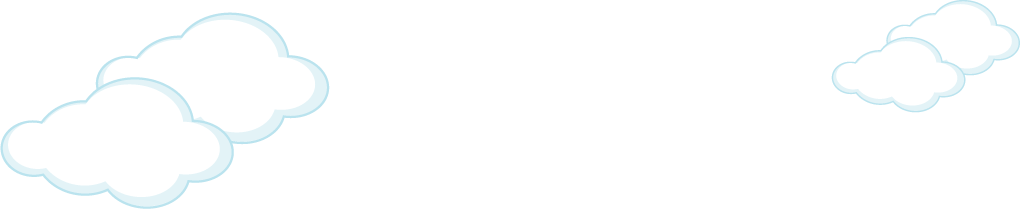 Thứ sáu ngày 8 tháng 10 năm 2021
Bài 5: Tập gõ bàn phím
(Sách hướng dẫn Tin học lớp 3 - trang 23)
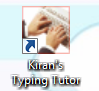 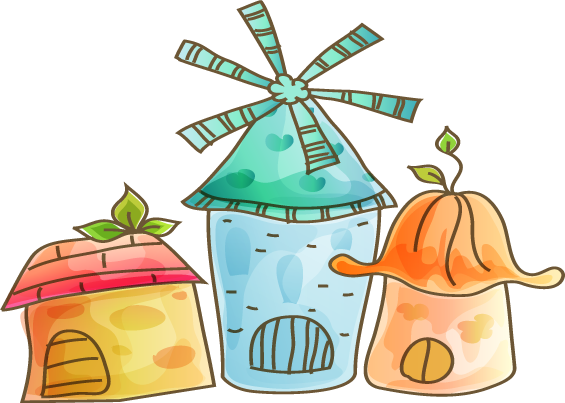 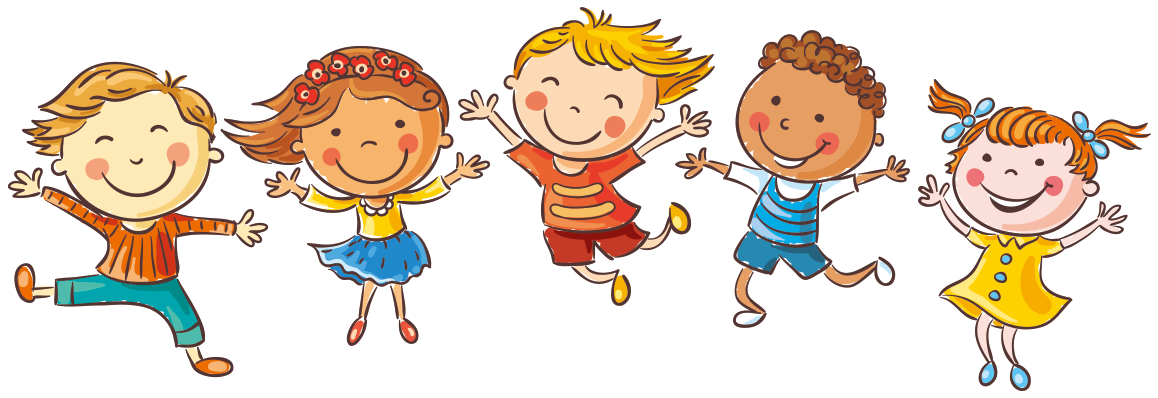 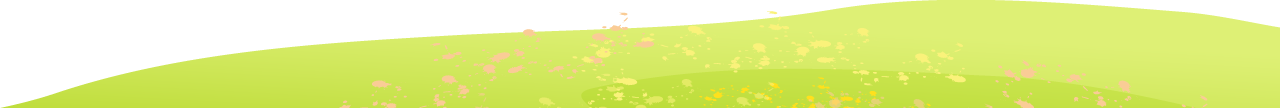 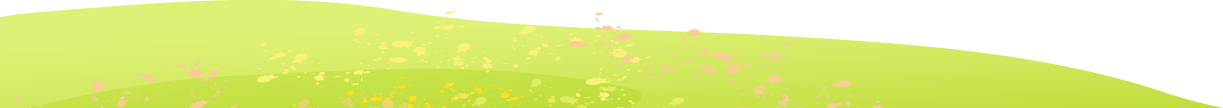 Mục tiêu
Biết cách gõ bàn phím bằng 10 ngón tay
Tự luyện tập gõ bàn phím bằng 10 ngón tay với phần mềm Kiran’s Typing Tutor
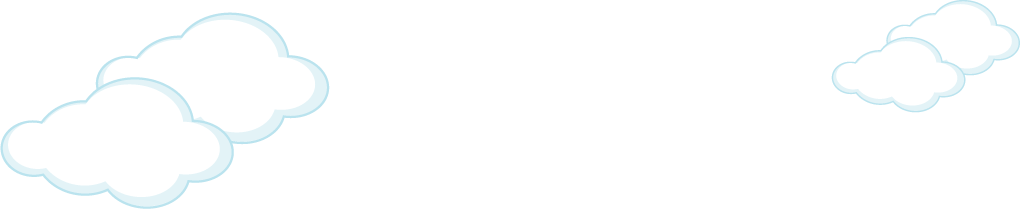 1/ Cách gõ bàn phím bằng 10 ngón tay (Sgk tr 23)
a/Nhắc lại cách đặt tay lên bàn phím
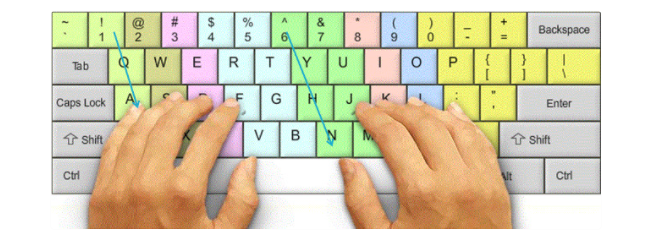 -Hai bàn tay đặt nhẹ lên bàn phím
-Hai ngón trỏ đặt trên hai phím có gai F và J
-Hai ngón cái đặt trên phím cách
-Các ngón khác đặt nhẹ lần lượt lên các phím A  S  D và K  L  ;
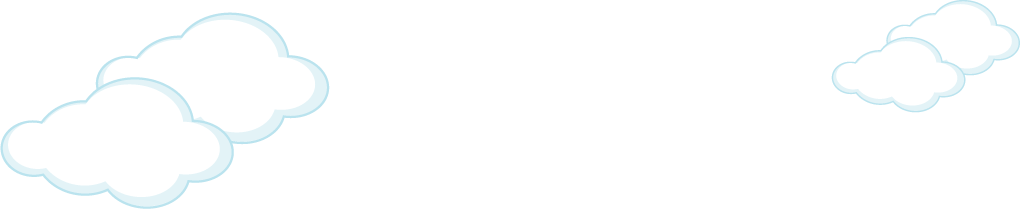 1/ Cách gõ bàn phím bằng 10 ngón tay (Sgk tr 23)
Luyện tập gõ bàn phím bằng 10 ngón tay sẽ giúp em gõ nhanh và chính xác hơn.
b/Quan sát hình bên dưới
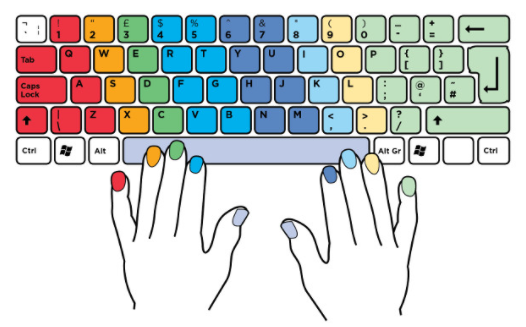 Tay trái
Tay phải
Màu sắc của các phím và màu sắc của móng tay để chỉ ngón tay nào gõ phím nào
Yêu cầu: Điền các chữ còn thiếu vào Bảng trong SGK trang 23 theo mẫu.
Yêu cầu: Điền các chữ còn thiếu vào Bảng trong SGK trang 23 theo mẫu.
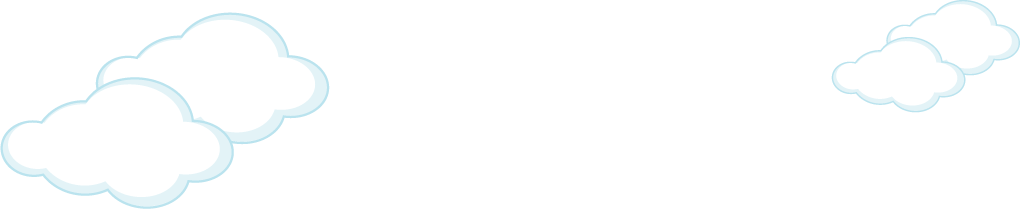 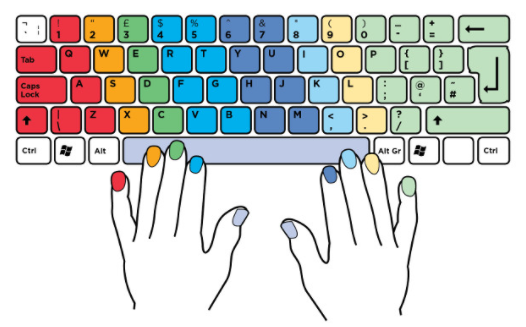 Tay trái
Tay phải
Út
Út
Út
Áp út
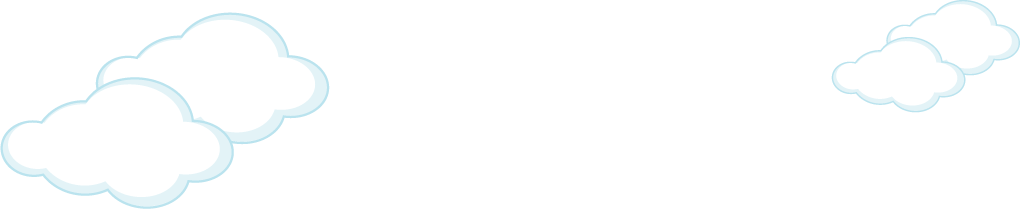 2/ Tập gõ 10 ngón bằng phần mềm Kiran’s Typing Tutor (Sgk tr 24)
a/ Khởi động chương trình Kiran’s Typing Tutor
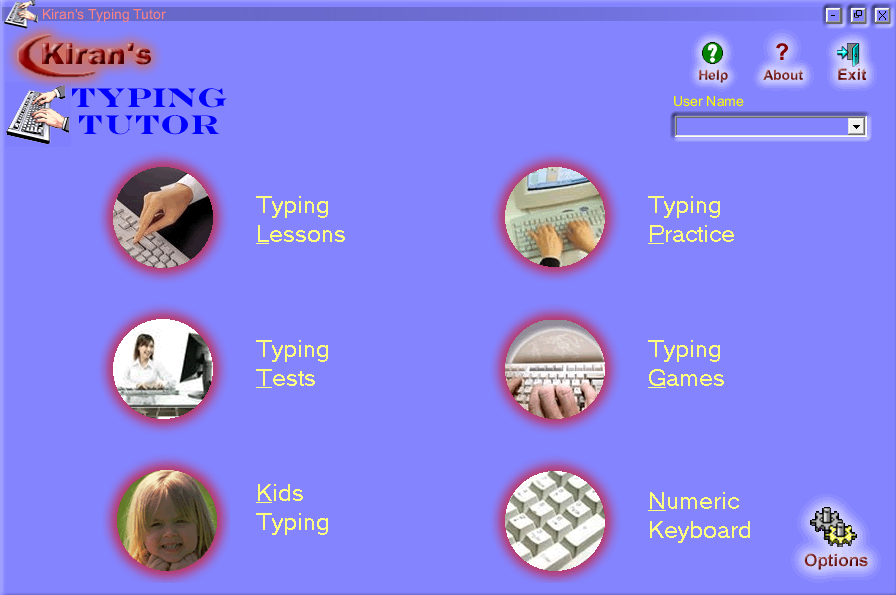 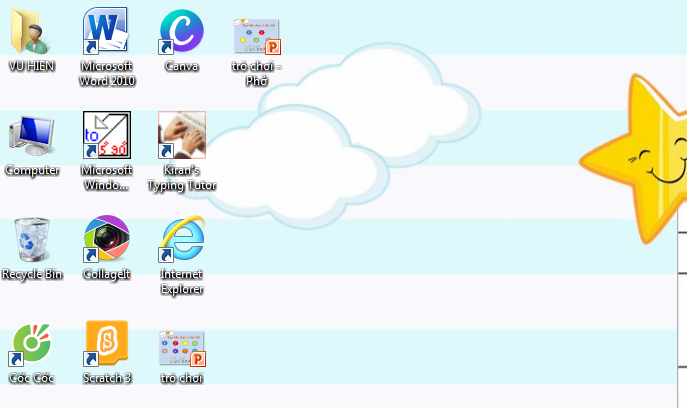 Nháy đúp chuột vào biểu tượng chương trình
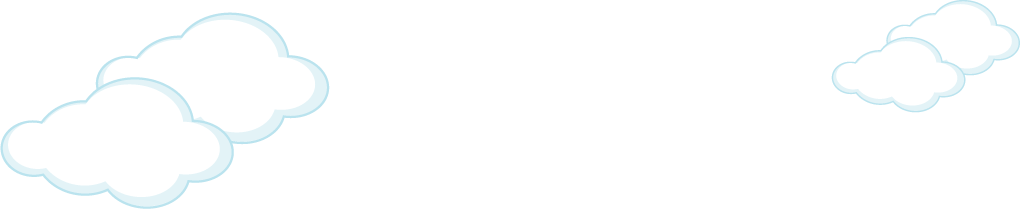 2/ Tập gõ 10 ngón bằng phần mềm Kiran’s Typing Tutor (Sgk tr 24)
b/ Thoát khỏi chương trình Kiran’s Typing Tutor
Bấm chuột vào dấu x 
->bấm chọn OK
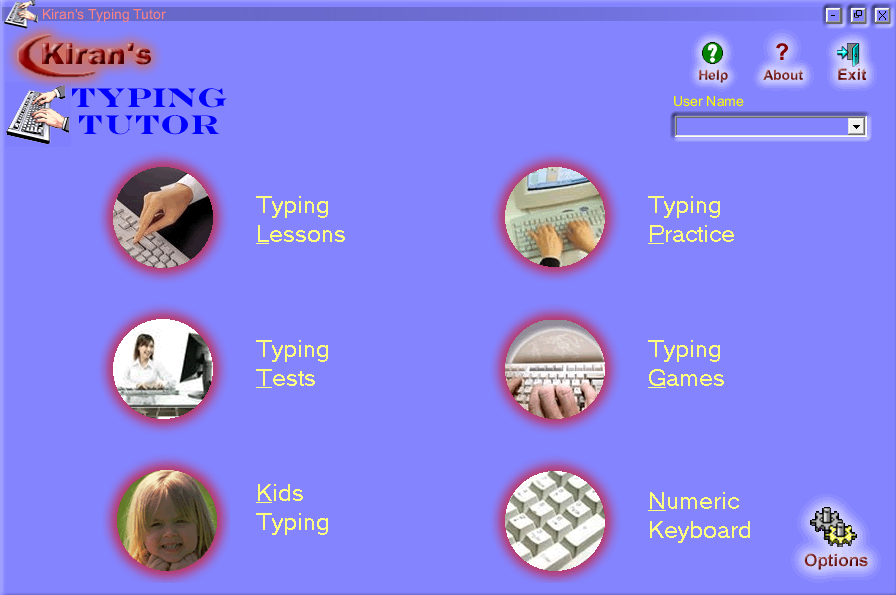 Bấm chuột vào Exit
->bấm chọn OK
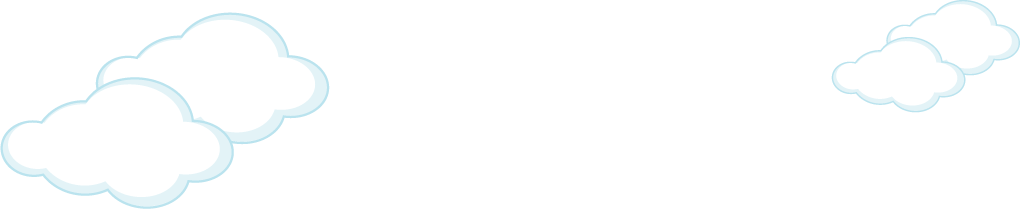 2/ Tập gõ 10 ngón bằng phần mềm Kiran’s Typing Tutor (Sgk tr 24)
c/ Bắt đầu tập luyện gõ
Bấm chuột vào dấu x
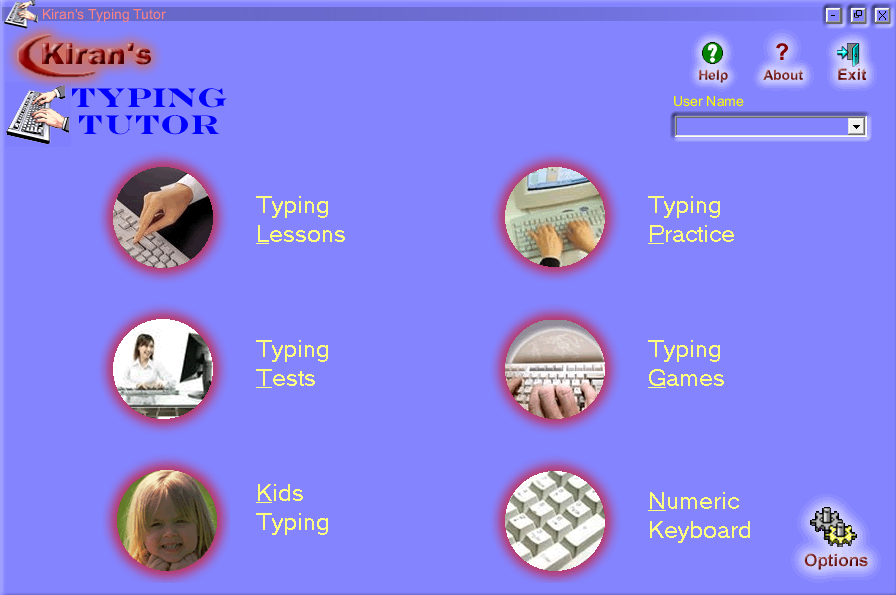 Hien 3A
B1: Gõ tên người luyện tập
(Nếu có tên rồi thì chỉ việc bấm chọn tên mình)
B2: Bấm vào để mở bài luyện tập
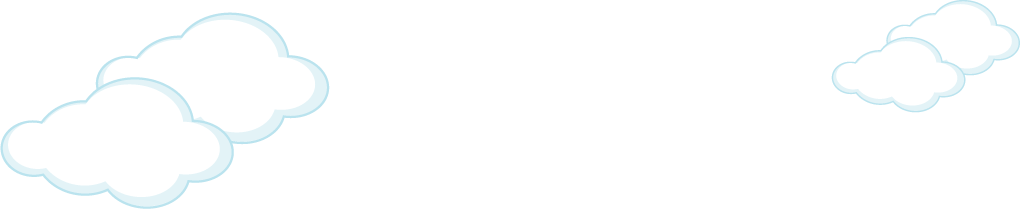 2/ Tập gõ 10 ngón bằng phần mềm Kiran’s Typing Tutor (Sgk tr 24)
c/ Bắt đầu tập luyện gõ
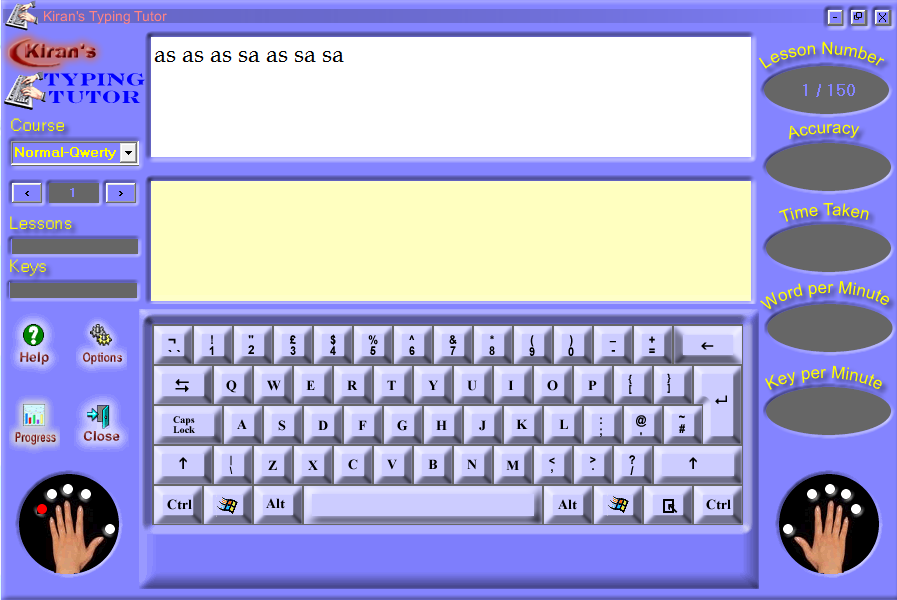 Tên bài luyện tập
B3: Chọn hàng phím để luyện tập
Độ chính xác khi gõ
B4: Đặt đúng tay lên bàn phím và bắt đầu gõ các kí tự trên màn hình
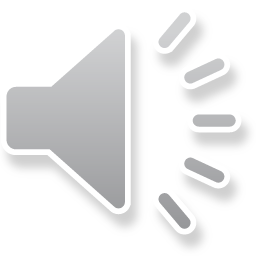 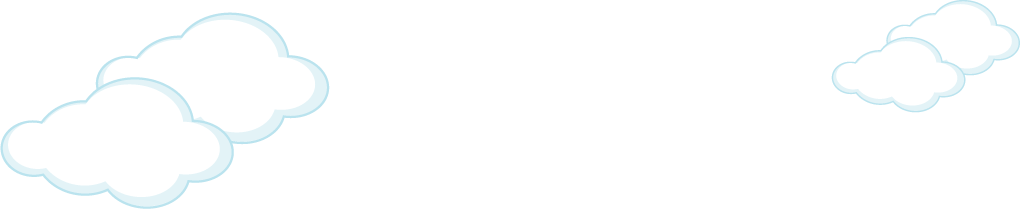 CỦNG CỐ-DẶN DÒ
 Hãy luyện gõ 10 ngón bằng chương trình Kiran’s Typing Tutor (nếu có máy tính)
 Luôn gõ bàn phím bằng 10 ngón tay đúng cách
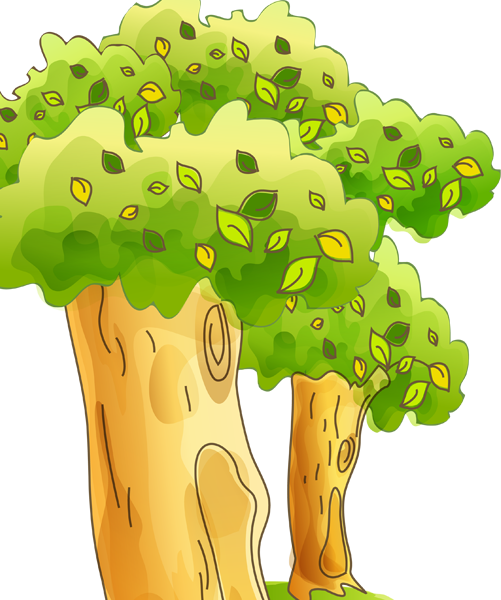 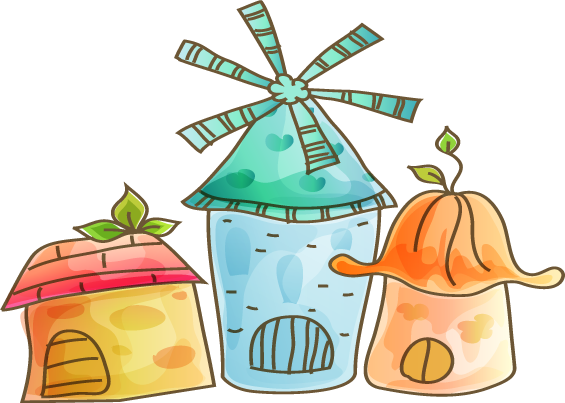  Gõ bàn phím bằng 10 ngón tay sẽ giúp em gõ nhanh và chính xác hơn.
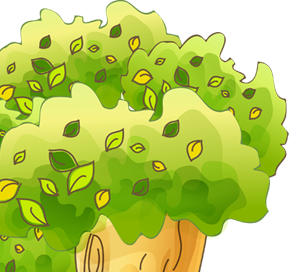 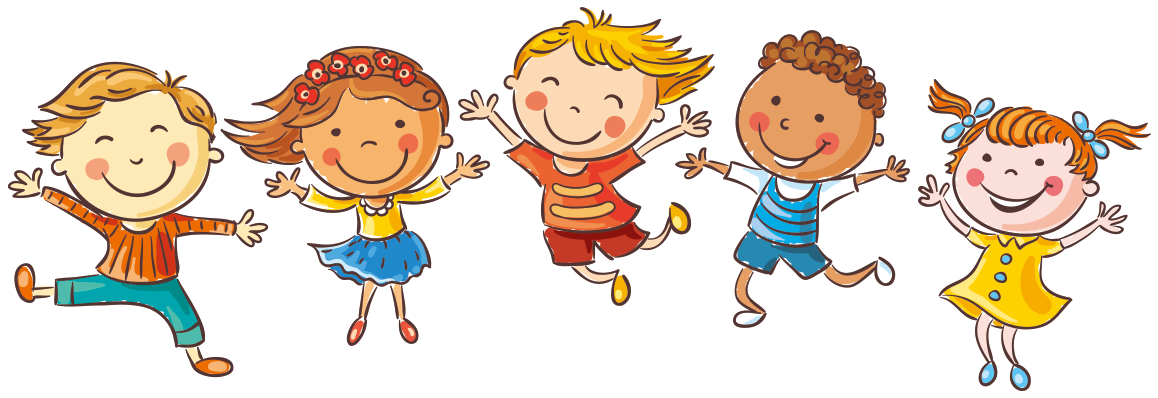 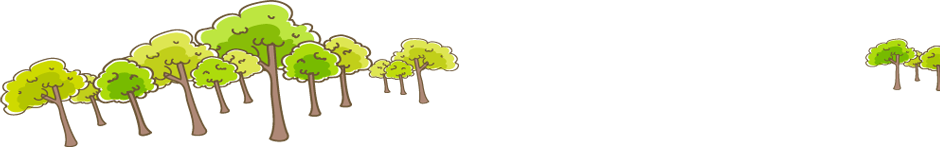 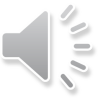 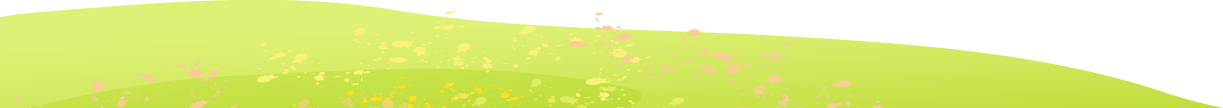 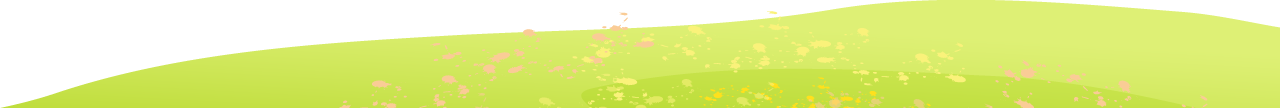